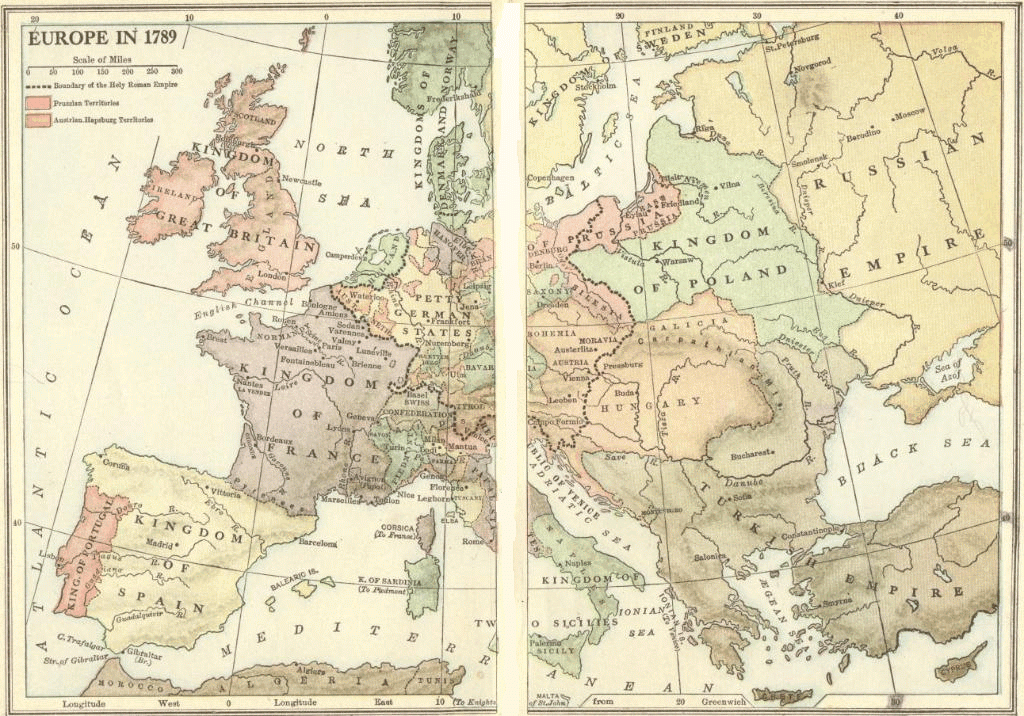 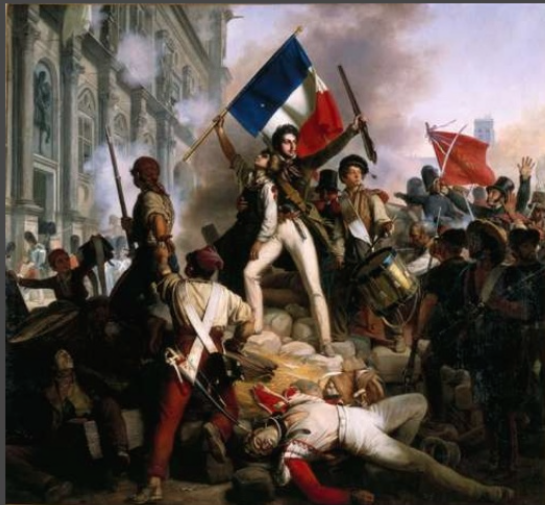 Liberty, Equality, Fraternity
The French Revolution
Play Marseilles
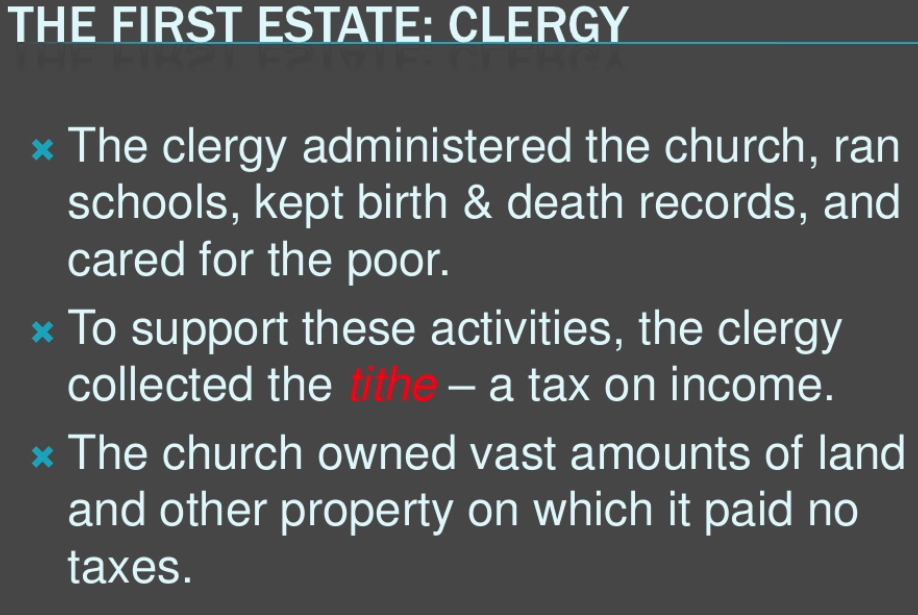 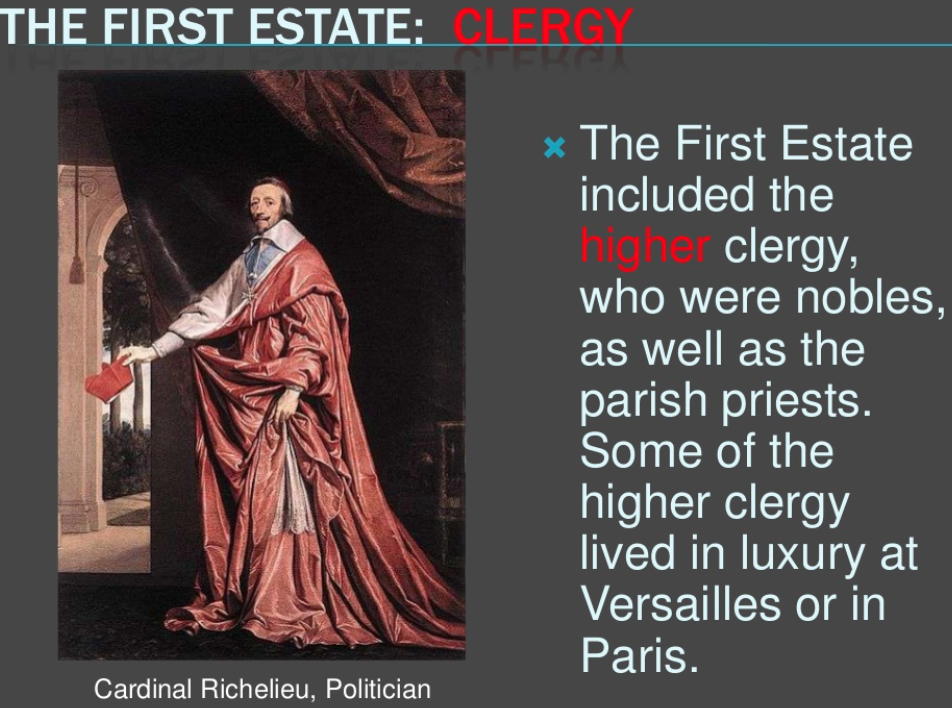 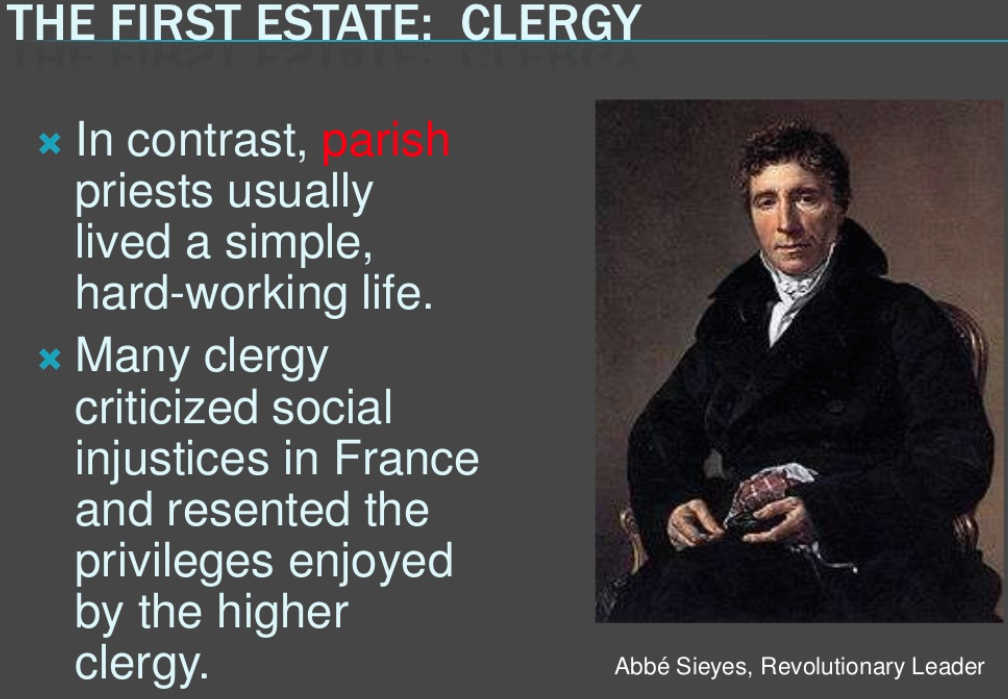 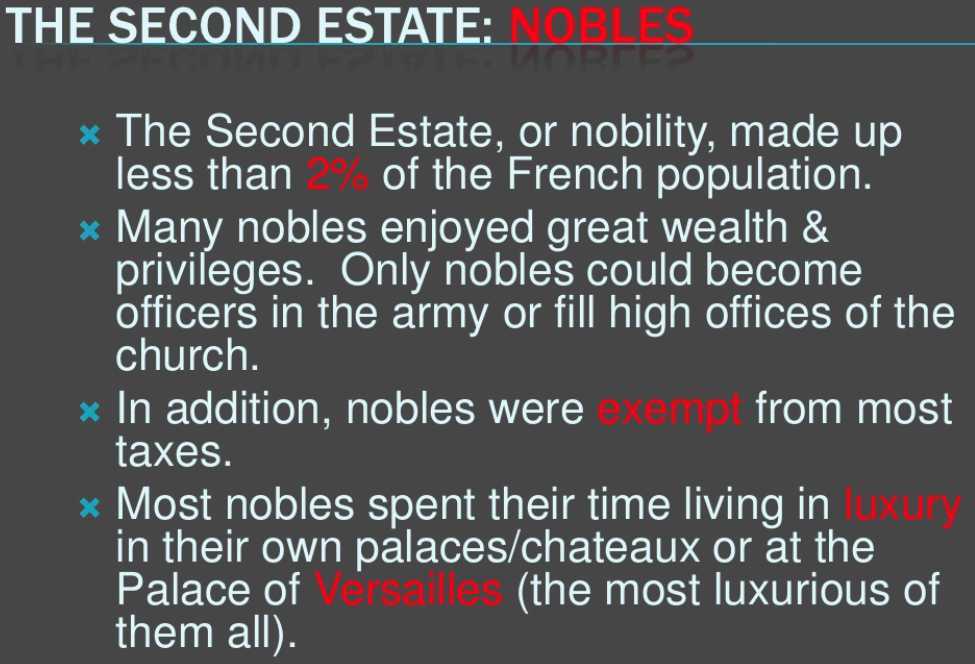 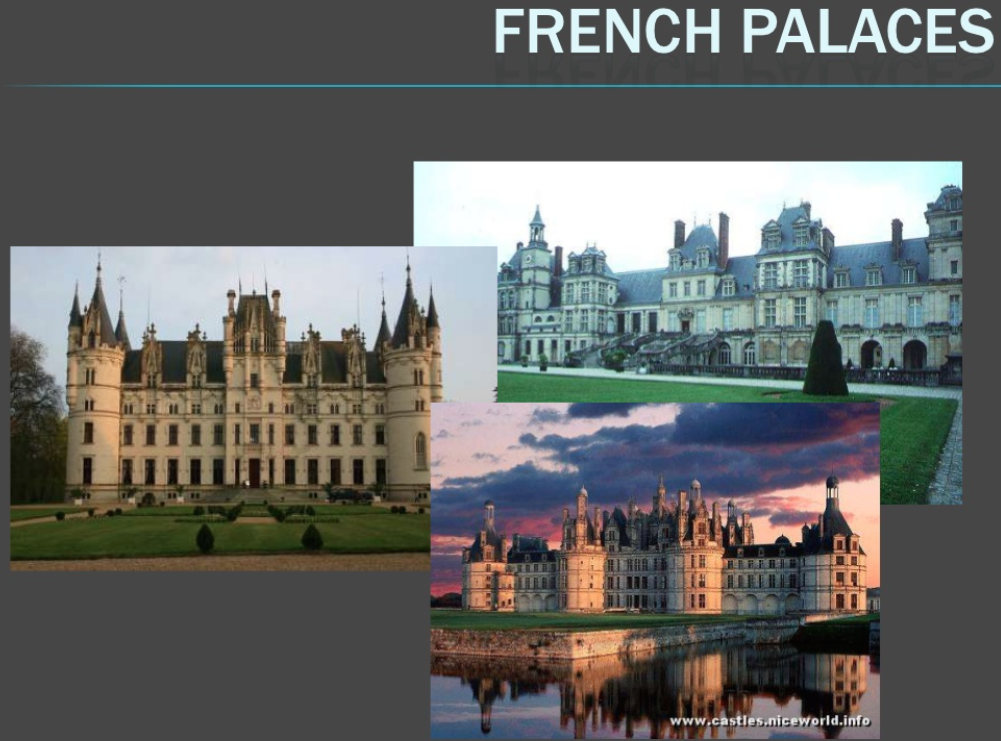 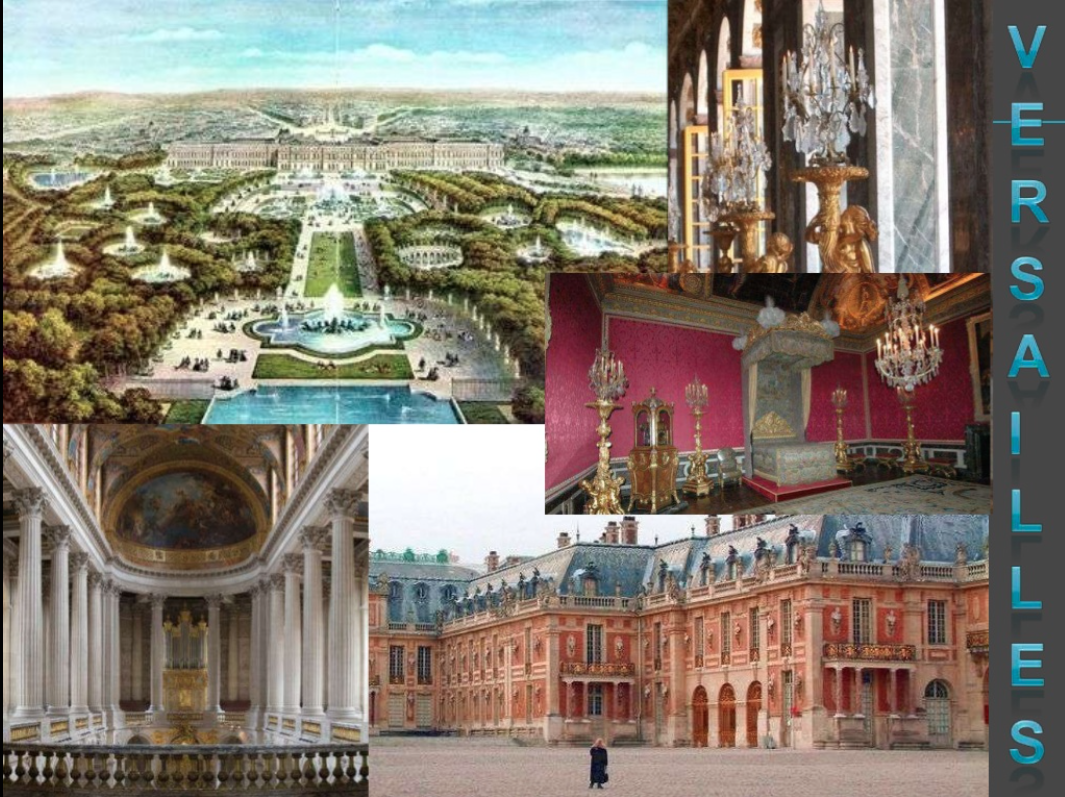 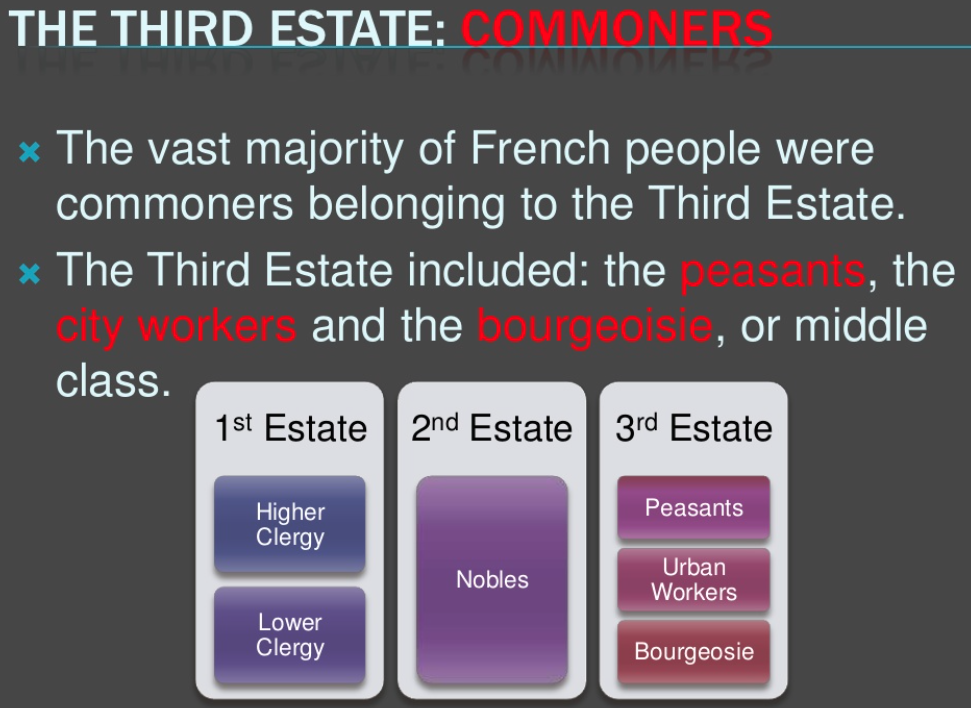 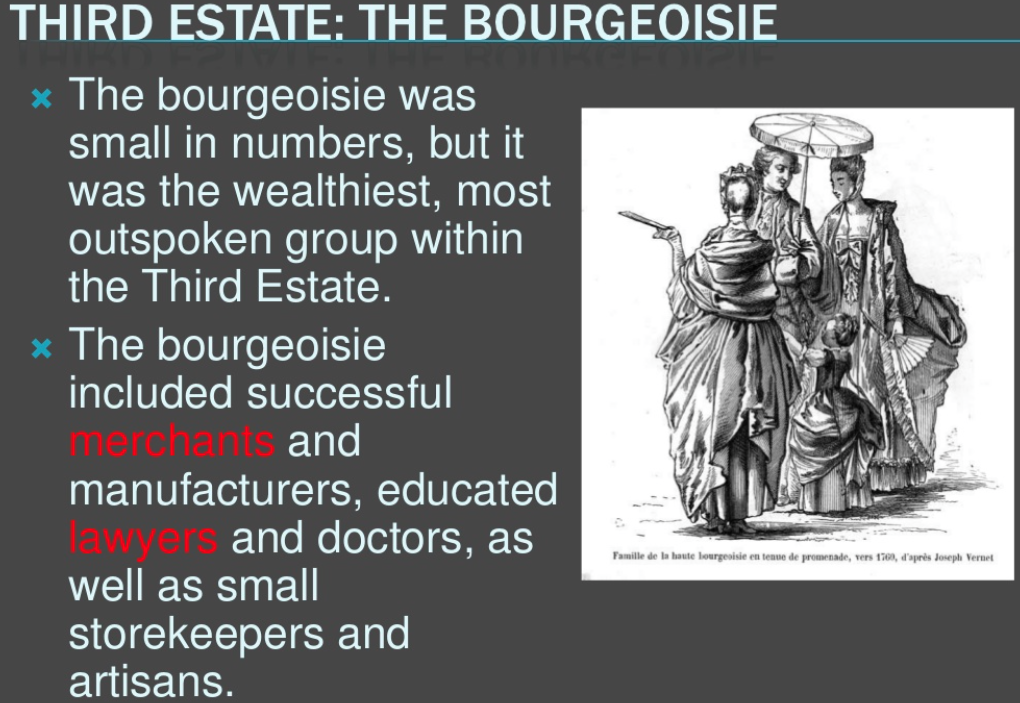 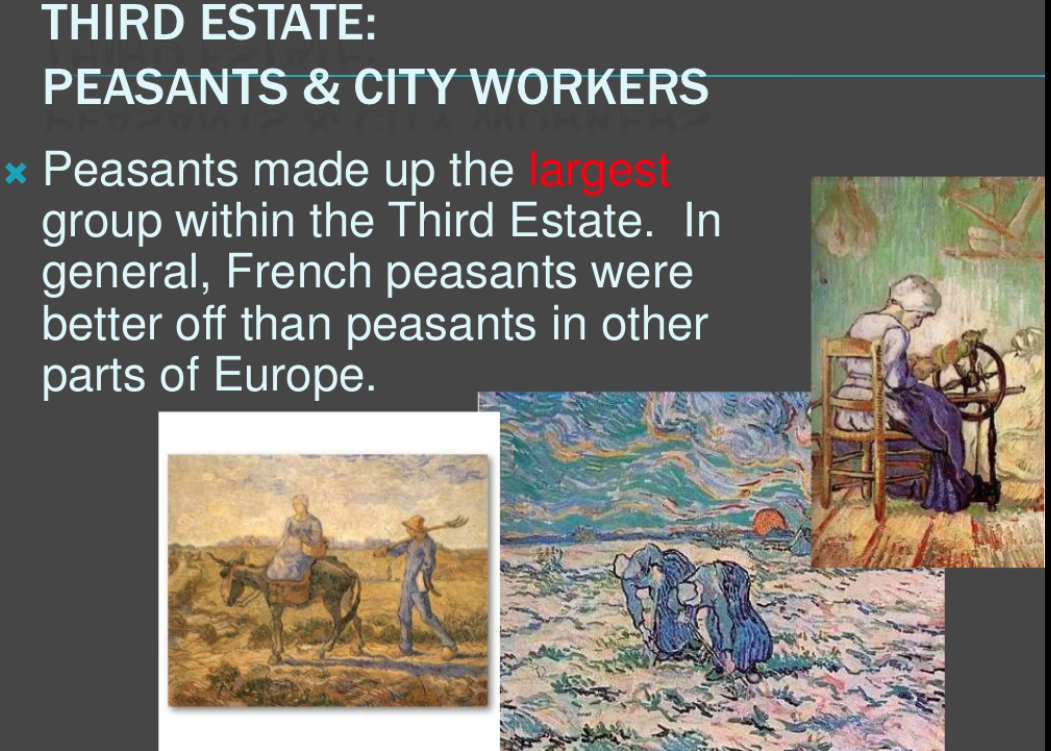 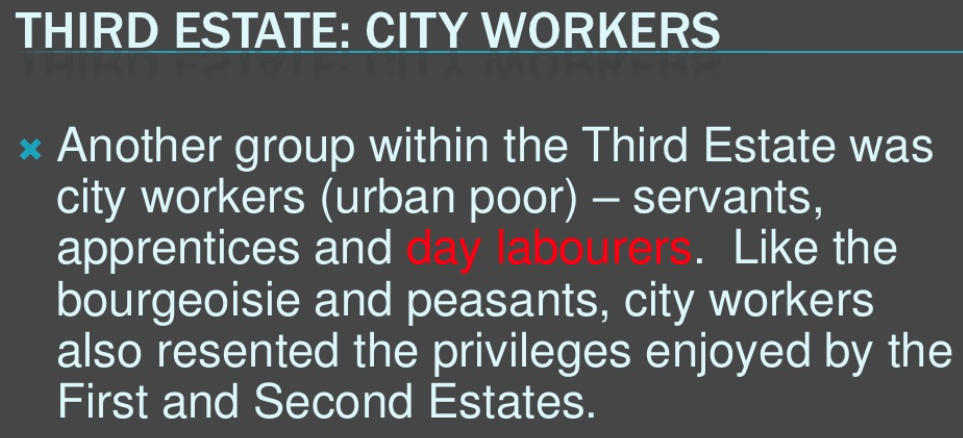 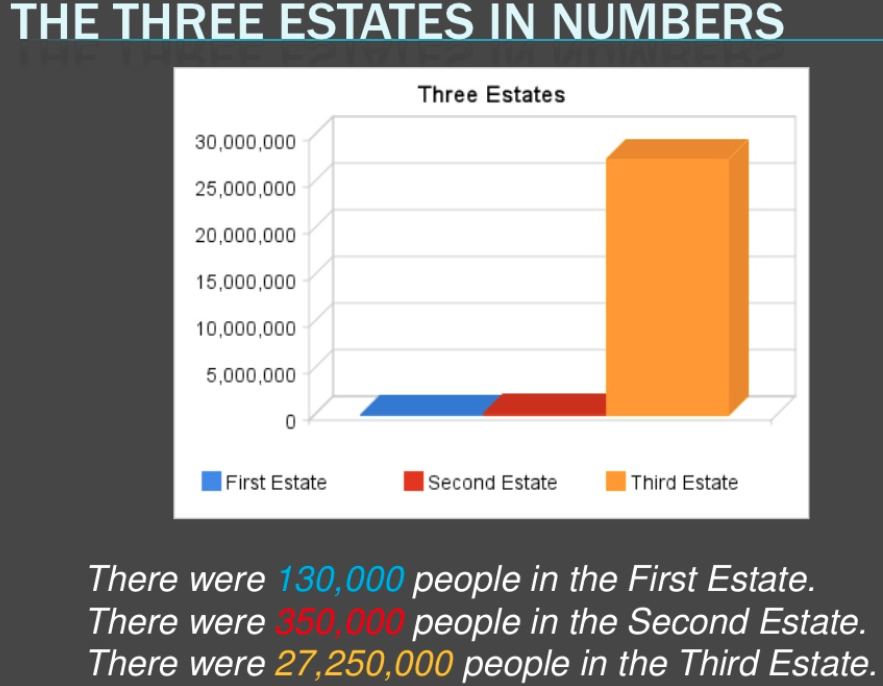 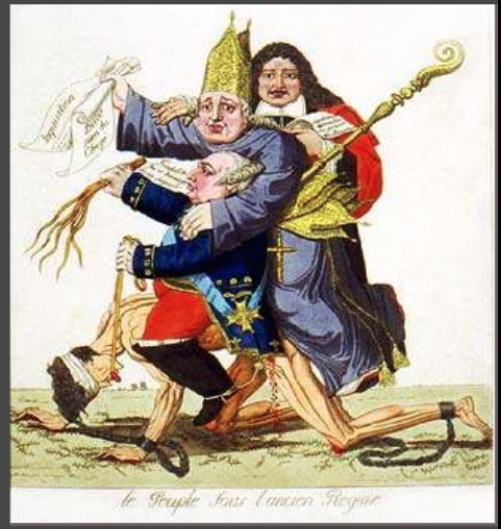